RUNWAY MONITORING AT SBCFImplementing GRF and Drones for Enhanced Safety and Operational Efficiency
Agenda
Part I - Implementing GRF
Understanding the Implementation
Inspection Procedure between ATC and OPS
GRF Inspection
Key Points

Part II - Runway Monitoring Using Drones
Implementation of Drone Procedures
Runway Inspections Using Drones
Part I - Implementing GRF
Understanding the Implementation
Historical Analysis of Slippery Runway Reports in SBCF
Examination of Meteorological Conditions on the Day of Reporting
Analysis of TAF/METAR/SPECI Data
Determination of Triggers Based on Historical Reports
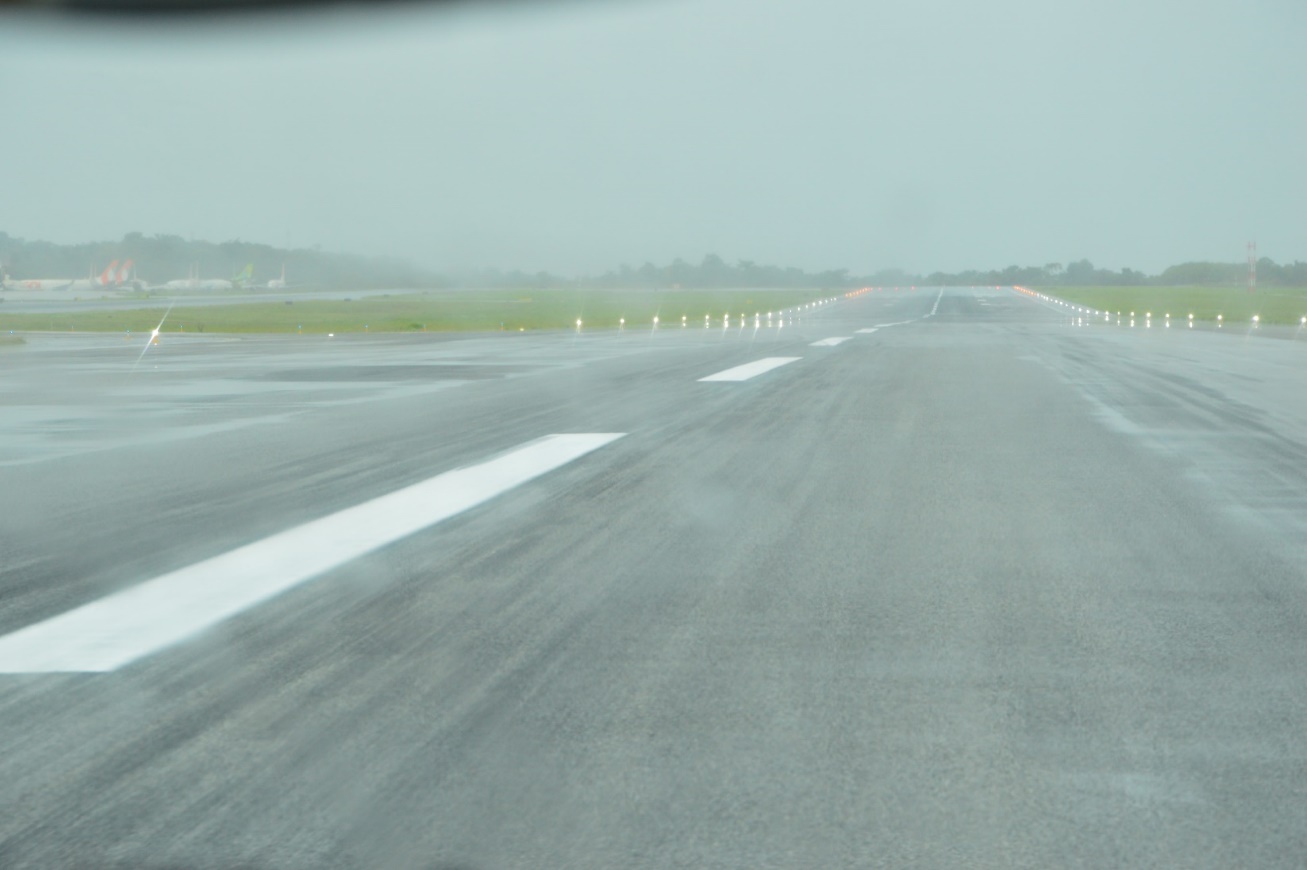 Current Rain Intensity (15mm/h)
Inspection Procedure between ATC and OPS
TWR-CF
INITIATES CALL TO APOC-BHA
REQUESTS INSPECTION FROM THE ON-DUTY GRF TEAM
GRF TEAM - CONDUCTS MEASUREMENTS AT WATER ACCUMULATION POINTS IN EACH THIRD OF THE RUNWAY
APOC-BHABEGINS THE RWYCC EVALUATION AND REPORTS THE INFORMATION TO TWR-CF
Activation via phone or radio once the rainfall index reaches 15 mm/h or after two consecutive reports of slippery runway or poor RBA conditions..
TWR-CF prepares air traffic planning for the coordination of the inspection.
After each measurement of 1/3 of the runway, the GRF team immediately informs APOC.
GRF team returns to APOC and provides complete information about the runway conditions, publishing RWYCC in the system.
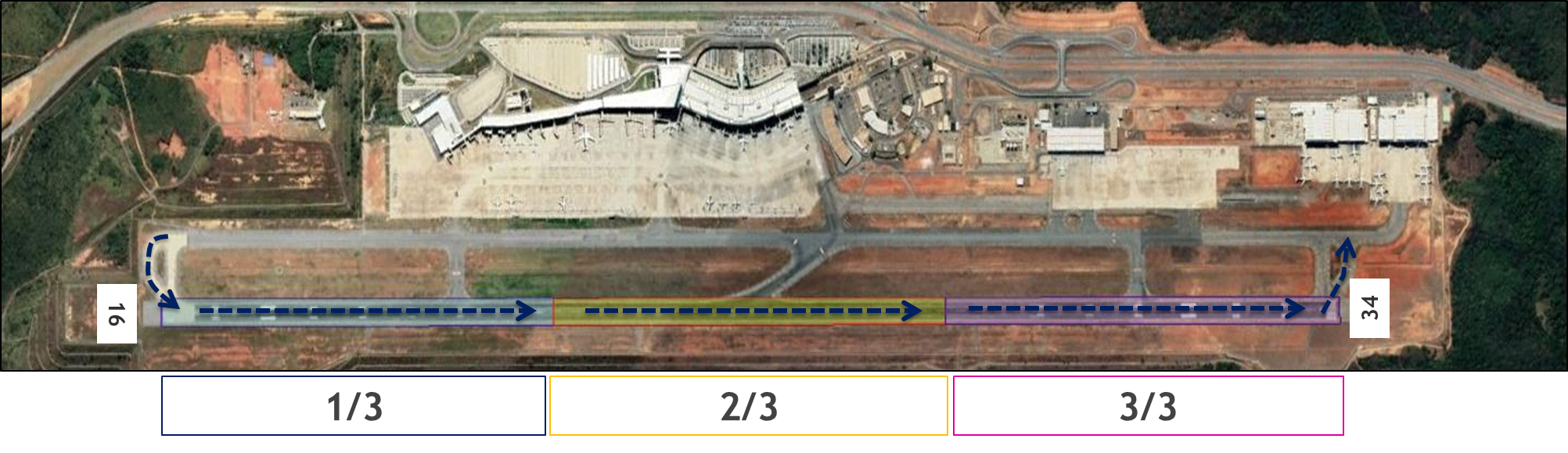 GRF Inspection
WHAT TO OBSERVE DURING THE INSPECTION:
Identify the contaminated thirds of the Runway 16/34.
Type of contaminant.
Quantity of the contaminant.
Areas of water accumulation (puddles or water sheets).
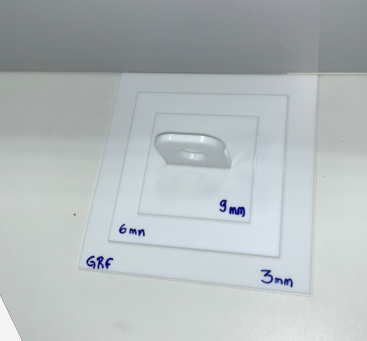 Ruler to Measure Contaminant Depth
Key Points:
1. Worst-Case Scenario Consideration:
Always consider the worst-case scenario.
If 1/3 of the runway is rated as 5 or 3, we will consider the entire runway as 5/5/5 or 3/3/3.
2. Visual Inspections:
Predominantly visual inspections due to more than 160 consecutive days without rainfall.
3. Runway Pavement Construction:
Pavement design is favorable for preventing contaminant accumulation and promoting efficient water drainage.
4. Inspection Triggers:
Trigger is activated only after a poor RBA report and when the runway is wet.
Slippery runway reports during dry conditions will not trigger a GRF inspection, but rather a routine inspection.
Part II - Runway Monitoring Using Drones
Implementation of Drone Procedures
OPERATIONAL AGREEMENT BH AIRPORT & DTCEA CF
AIRPORT SAFETY RISK ANALYSIS
ICA 100-40
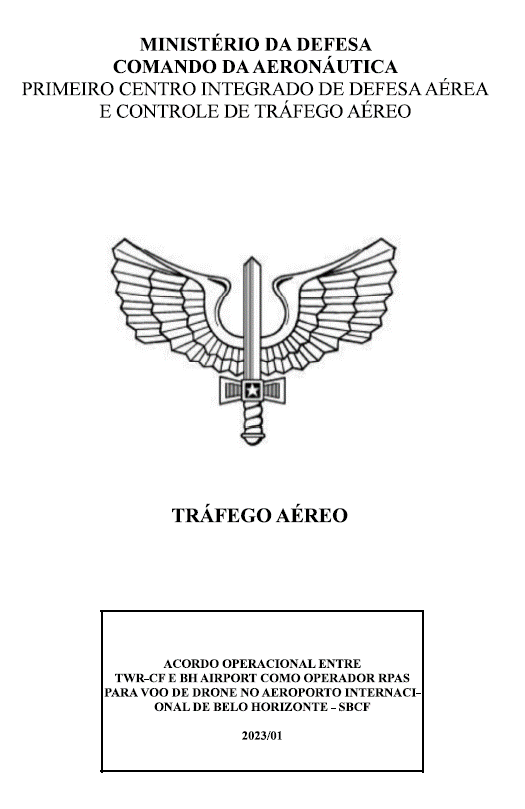 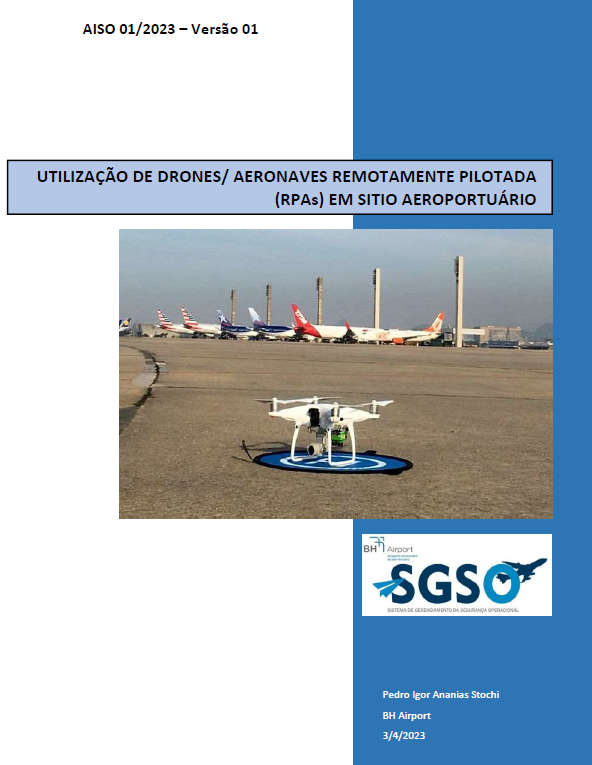 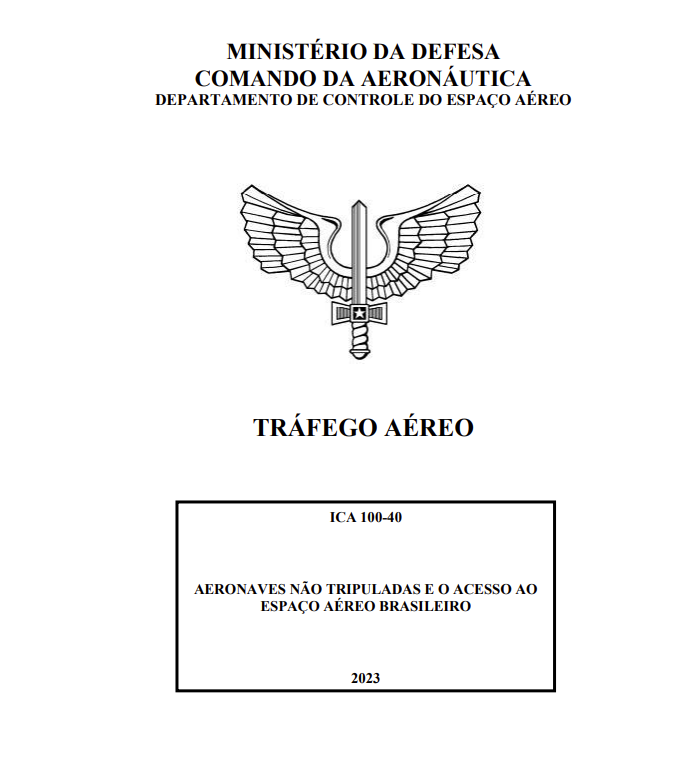 Runway Inspections Using Drones
With drone technology, we can assess the following aspects of runway conditions:

Pavement Conditions: Detection of cracks, surface degradation, and other structural issues.
RESA (Runway End Safety Area) Conditions: Monitoring the state of safety areas at the runway ends.
Runway signs and markings Conditions: Verification of the integrity and visibility of runway signs.
Runway Shoulders Conditions: Inspection of the conditions along the edges of the runway.
Lighting System Conditions: Assessment of the state and functionality of runway lights.
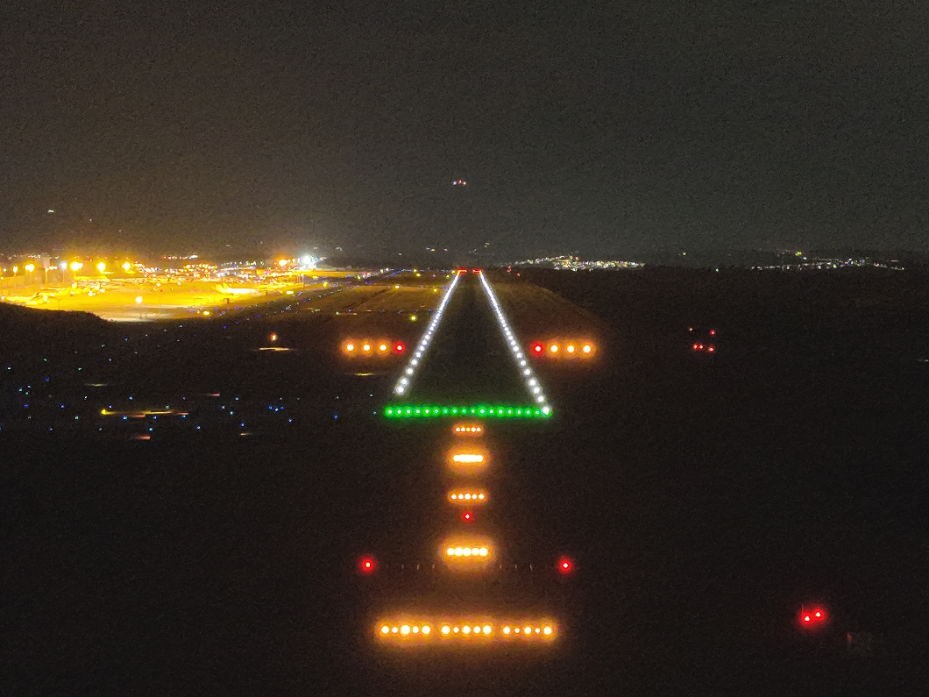 Runway Inspections Using Drones
Runway Inspections Using Drones